YBA GUEST RESOURCE TEMPLATE
Kelly Ke
FVP Branch Manager CTBC Bank USA
INTRODUCTION
My name is INSERT NAME and I am BLANK years old.

I work for INSERT COMPANY NAME.

My company does:
(One to two sentences about what company does):

My role at INSERT COMPANY NAME is INSERT ROLE
Every day I do (one to two sentences that’s a summary of your title/role)
Youth Business : ALLIANCE
2
My childhood
I was born in INSERT PLACE and raised in INSERT PLACE
This is a picture of me at (BLANK) age
Youth Business : ALLIANCE
3
My family
A little about my family
(one to two sentences about what it was like in your house growing up)
This is a picture of me and (insert family member names)
Youth Business : ALLIANCE
4
MY HIGH SCHOOL
I attended BLANK HS in BLANK CITY, STATE
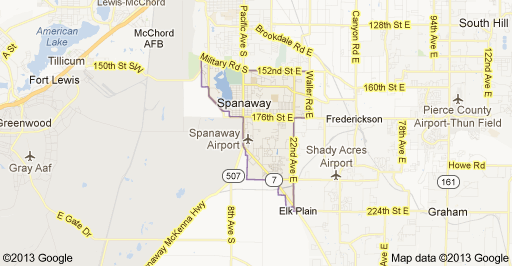 (Insert map or image of high school or mascot etc. here)
Youth Business : ALLIANCE
5
High School
As a HS student I was (shy, outgoing, nerdy, popular, athletic, academic, etc.) ……………………………………………………………….
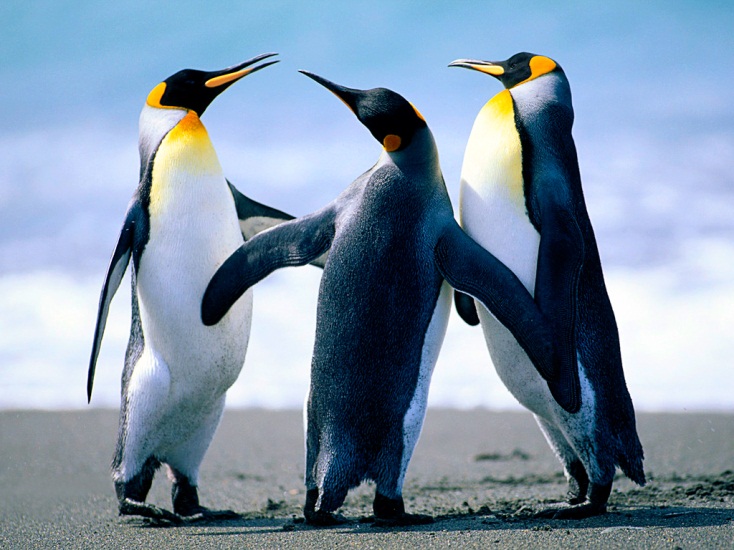 Here is a picture of me in HS
Youth Business : ALLIANCE
6
High School
Things that I really liked in High School were:
(list classes, sports, hanging with friends, activities, etc.)
Youth Business : ALLIANCE
7
High School
Things that felt difficult or challenging for me while I was in High School were:
(list classes you didn’t like, adversities etc. you had to overcome and how you did it – keep it simple)
Youth Business : ALLIANCE
8
High School
Jobs I worked while I was in High School were:
(insert any paying and non-paying jobs and what you learned from doing that
Youth Business : ALLIANCE
9
Getting in to College
The top few things I did to ensure I got into college were:
(list things like grades, jobs, extra-curricular, sports, meeting alumni, writing letters, prep tests etc.)
Youth Business : ALLIANCE
10
College
I attended college (and) grad school  in BLANK CITY, STATE
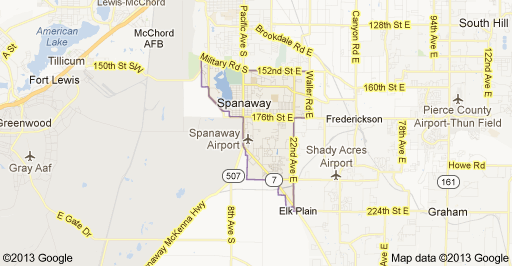 Insert map shot here
Youth Business : ALLIANCE
11
College
Things I enjoyed in College
Things I didn’t enjoy in College
Youth Business : ALLIANCE
12
College
Favorite classes
Least favorite classes
Youth Business : ALLIANCE
13
College
Jobs I worked while I was in College were:
(insert any paying and non-paying jobs and what you learned from doing that
Youth Business : ALLIANCE
14
College
Things that felt difficult or challenging for me while I was in College were:
(list and adversities you had to overcome and how you did it – keep it simple)
Youth Business : ALLIANCE
15
Getting a job after College
The top few things I did to ensure I got a good job after college were:
(list things like grades, jobs, internships, using career center, etc.)
Youth Business : ALLIANCE
16
This is My Company
Every day at my company:
(describe in more detail your company i.e.  history of your company, what you sell/create/do, who your end client is, how many people work there, where it’s based, etc.)
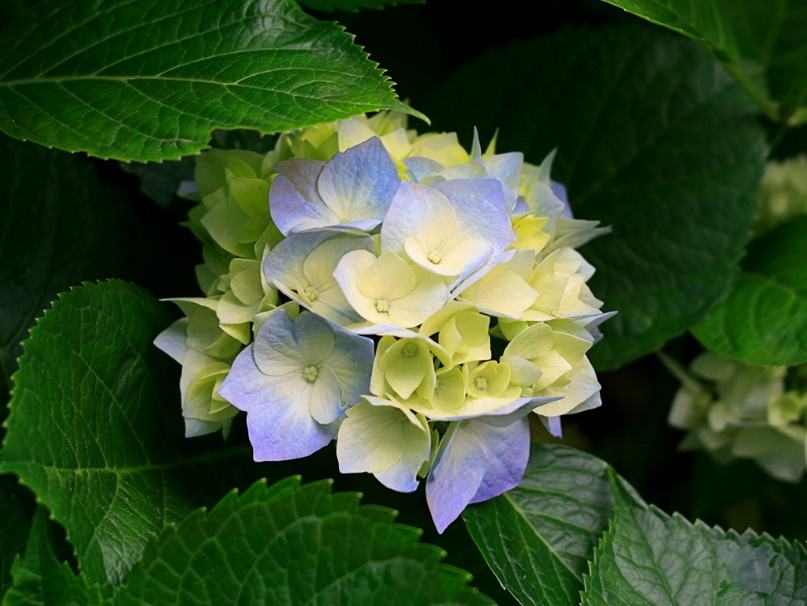 Insert company picture
Youth Business : ALLIANCE
17
My Career Path
Youth Business : ALLIANCE
18
[Speaker Notes: You may use this chart to describe your journey to the current career]
My Career
The first job I had after college was:
(insert here with a little description of what you did and how you got hired)

The worst job I have ever had was:
(give a funny anecdote and what you learned from that experience if possible)
Youth Business : ALLIANCE
19
My Career
Challenges I have had to overcome throughout my career are:
(list a few things that have made your career path difficult or that you have had to learn/change along the way)
Youth Business : ALLIANCE
20
My role within organization
CEO
MANAGEMENT
ENTRY LEVEL
ME
ENTRY LEVEL
Youth Business : ALLIANCE
21
[Speaker Notes: Use this graph to give more description of your role specifically (responsibilities, typical work week, direct reports, etc.)]
Compensation at my company
C-Suite
($350K)
Management
($150K)
Middle Manager
($75K)
Entry Level
($20K)
Youth Business : ALLIANCE
22
[Speaker Notes: Use this graph to show general compensation ranges for people in various roles in your company]
More than just work
When I am not at work I like to:
(Insert activities like exercising, golfing, traveling, being with family, buying cars, etc.)
Youth Business : ALLIANCE
23
Do it all over again?
If I could talk to my high school self, what would I say?
(insert a few lines of advice here)
Youth Business : ALLIANCE
24
QUESTION AND ANSWER
Youth Business : ALLIANCE
25